第三章  物质在水溶液中的行为
第二节  强弱电解质比较分析
备课：高二化学备课组
授课：范佐政
一、强弱电解质的比较 ：
1mol/L的盐酸电离出的[H+]和[Cl-]分别为多少？





1mol/L的醋酸电离出的[H+]和[CH3COO-]分别为多少？
体积1L浓度 0.1mol/L的H2SO4、HCl、CH3COOH的比较
H2SO4=2H++SO42-
CH3COOH=CH3COO-+H+
HCl=H++Cl-
0.2
0.1
<0.1
pH=-lg[H+]
0.7
1
>1
取决于n(H+)（总氢）
0.2
0.1
0.1
取决于H+的初始浓度
小
中
大
取决于n(H+)（总氢）
0.05
0.05
0.1
酸性溶液，水电离出的H+都很少，由OH-的浓度计算
中
最小
最多
明确强弱酸稀释的区别
3
>3
2.7
体积为1L  pH=1的H2SO4、HCl、CH3COOH的比较
H2SO4=2H++SO42-
CH3COOH=CH3COO-+H+
HCl=H++Cl-
0.1
0.1
[H+]=10-pH
0.1
0.05
0.1
>0.1
取决于n(H+)（总氢）
0.1
0.1
>0.1
相等
取决于H+的初始浓度
相等
相等
取决于n(H+)
（总氢）
0.05
>0.05
0.05
溶液加酸后水电离出的H+很少，由OH-的浓度计算
相等
相等
相等
1<pH<3
3
明确强弱酸稀释的区别
3
练一练：
今有①CH3COOH；②HCl；③H2SO4三种溶液
（1）当它们的物质的量浓度相同时，其pH的
关系是              。
①＞②＞③
（2）当它们pH相同时，其物质的量浓度关系
是                  。
①＞②＞③
今有①CH3COOH；②HCl；③H2SO4三种溶液
（3）当它们pH相同、体积相同时，分别加入足量锌，相同状况下产生气体体积关系为               。
①＞②=③
（4）当它们pH相同、体积相同时，同时加入锌，则开始时反应速率          ，若产生相同体积的气体(相同状况)，所需时间             。
①=②=③
①＜②=③
今有①CH3COOH；②HCl；③H2SO4三种溶液
（5）中和等体积、等物质的量浓度的烧碱溶液，需同物质的量浓度的三种酸溶液的体积关系为                。
①=②＞③
（6）体积和pH相同的①、②、③三溶液，分别与同浓度的烧碱溶液完全反应，所需烧碱溶液的体积关系为                。
①＞②=③
10-3 mol/L×10-3 L
pH
n(H+)
若上述溶液加水稀释到体积为原来的1000倍，
则溶液的pH变为多少？
若稀释到体积为原来的105倍，则溶液的pH
变为多少？
=
=10-5 mol/L
10-1 L
7
V[H2SO4(aq)]
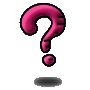 3
V水
二、酸碱的稀释问题
例：取1mL pH=3的硫酸溶液加水稀释到100mL，溶液的
         pH变为多少？
102
c(H+) =
解：
pH = - lgc(H+) = - lg10-5 = 5
103
pH = 6
pH 接近于7
pH = 8
10-3mol/L
pH
Kw
pH
若上述溶液加水稀释到体积为原来的1000倍，
则溶液的pH变为多少？
若稀释到体积为原来的105倍，则溶液的pH
变为多少？
c(H+)=                =1×10-9 mol/L
=10-5 mol/L
11
c(OH-)
11
1+99
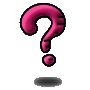 7
V水
7
3
V水
强碱的稀释
例：取 pH=11的NaOH溶液与水按1:99的体积比混合后，
        溶液的pH变为多少？
原来的102
稀释前c(OH-) = 10-3 mol/L
解：
稀释后c(OH-) =
稀释后溶液的pH = 9
103
pH = 8
pH = 6
pH 接近于7
pH
3
2
V水
弱酸的稀释
3
例：pH=2的盐酸稀释10倍后pH=？
       pH=2的醋酸稀释10倍后pH=？
结论：稀释10倍pH变化（增大）＜1
3
＜3
稀释相同倍数时，酸性越强，pH变化越大
稀释到相同pH时，酸性越弱，稀释倍数越大
盐酸
醋酸
10倍
相同体积、相同浓度的盐酸、醋酸稀释
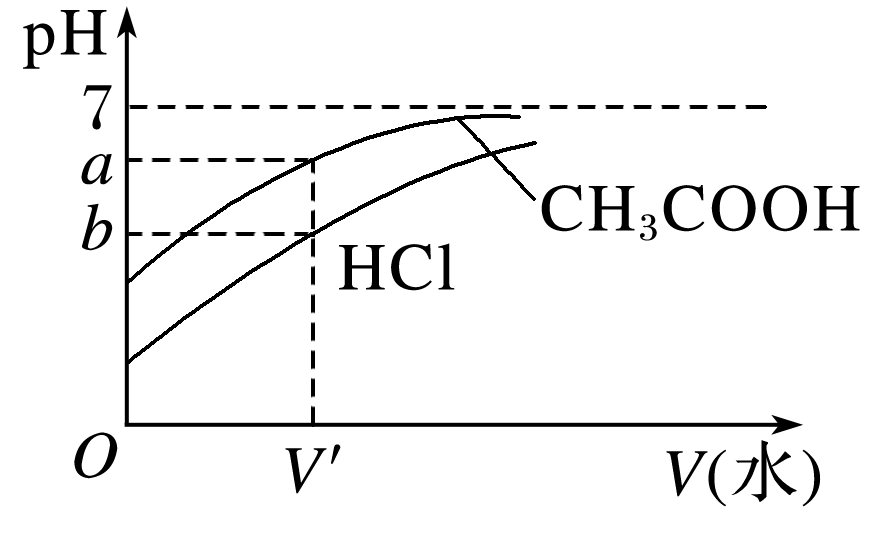 加水稀释相同的倍数，_____ 的pH大
加水稀释到相同的pH，____加入的水多
醋酸
盐酸
pH
12
11
V水
弱碱的稀释
弱碱稀释
例：pH=12的NaOH溶液稀释10倍后pH=？
       pH=12的氨水稀释10倍后pH=？
结论：稀释10倍pH变化（减小）＜1.
11
＞11
稀释到相同pH时
碱性越弱，pH变化越小
稀释相同倍数时，碱性越强，pH变化大
氨水
NaOH
10倍
小 结
酸或碱的稀释与pH的关系
酸、碱溶液无限稀释时，pH只能接近7，但酸
     不能大于7，碱不能小于7；
对于浓度（或pH）相同的强酸和弱酸，稀释
    相同倍数，强酸的pH变化幅度大。
   （强碱、弱碱相似）
例题：1．pH＝2的两种一元酸x和y，体积均为100 mL，稀释过程中pH与溶液体积的关系如图所示。分别滴加NaOH溶液(c＝0.1 mol/L)至pH＝7，消耗NaOH溶液的体积为Vx、Vy，则(　　)
A．x为弱酸，Vx<Vy　　	　B．x为强酸，Vx>VyC．y为弱酸，Vx<Vy	  
D．y为强酸，Vx>Vy
C
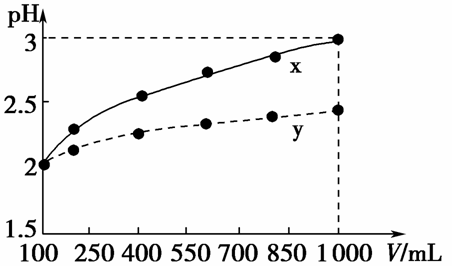 变式训练1：常温下，将一定浓度的盐酸和醋酸加水稀释，溶液的导电能力随溶液体积变化的曲线如图所示。判断下列说法中，正确的是(     )
D
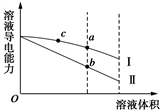 3．室温下，相同体积、相同pH的氨水和氢氧化钠溶液加水稀释时的pH变化曲线如下图所示，下列判断正确的是(　　)
D
A．b点溶液导电能力比a点溶液弱B．对于b、c两点，电离平衡常数Kb>KcC．与盐酸完全反应时，消耗盐酸体积：Va>VcD．X的值接近7，但大于7
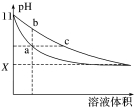 思考:  通过那些事实（或实验）可以证明CH3COOH是弱电解质？
方法一:取同浓度的HCl和CH3COOH，进行溶液导电性实验
方法二:测定0.1mol/L CH3COOH 的pH值＞1
方法三:相同浓度的HCl 和 CH3COOH 和相同大小颗粒的锌粒比较反应速率。 CH3COOH的反应速率较慢。
方法四:相同pH值相同体积 的HCl和CH3COOH，和足量的锌粒反应，CH3COOH在反应过程中速率较快且最终产生的氢气多。
方法五：测定等pH等体积的HCl 和 CH3COOH溶液中和
碱的量，CH3COOH耗碱量大。
方法六:取相同pH的HCl和CH3COOH，稀释100倍，pH值变化小的是CH3COOH
作业：1.完成五三P99 题组一
         2.校本作业P35-36（周天上午发晚上收齐）